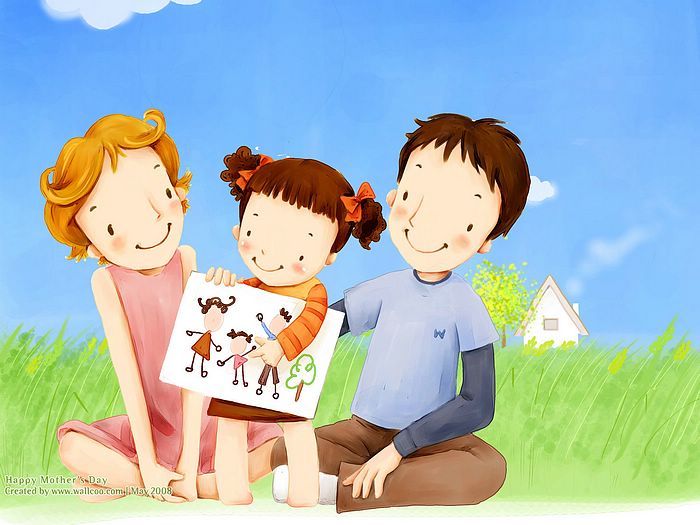 gia đình
Kể
Bài 1: Kể về gia đình.
Gợi ý:
 Gia đình em gồm những ai?
 Kể cụ thể về từng người trong gia đình:
Mọi người thường làm những công việc gì? 
( ông bà, bố mẹ, các anh chị em....)
Mọi người trong gia đình em có gì đặc biệt? (Tính tình, sở thích...)
Tình cảm của mọi người đối với nhau như thế nào? ( Yêu thương, quan tâm , chăm sóc...)
3. Tình cảm của em đối với gia đình.
Céng hoµ xÃ héi chñ nghÜa ViÖt Nam
Đéc lËp – Tù do – H¹nh phóc
2013
Hà Nội
9
9
………., ngày……tháng …….năm…….
ĐƠN XIN PHÉP NGHỈ HỌC
3A1
Kính gửi: Cô giáo chủ nhiệm lớp .....………	    
                Trường Tiểu học…………………………
Em tên là:…………………………………….
Học sinh lớp:…………………………………
Em làm đơn này xin phép cô cho em nghỉ buổi học:…......
........................
Lí do nghỉ học:…………….
Em xin hứa:………………………………………
Ý kiến của gia đình học sinh			Học sinh
Dân lập Đoàn Thị Điểm
Nguyễn Châu Anh
3A1
Thứ sáu
ngày 10 tháng 9 năm 2013
Vì em bị ốm
sẽ học bài và chép bài đầy đủ
[Speaker Notes: HS doc mau don trong SGK. GV cho hien tung dong, phan tich bo cuc cua don, gioi thieu cach dien don. HS dien vao SGK bang but chi.]